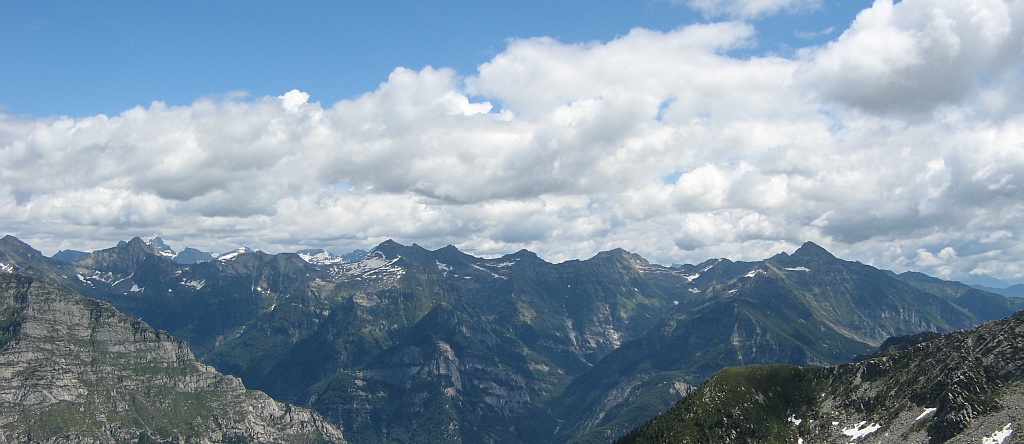 A Machine Learning Approach to the Visual Perception of Forest Trails for Mobile Robots
A. Giusti, J. Guzzi, D. Ciresan, F. Lin He, J. Pablo RodríguezF. Fontana, M. Faessler, C. ForsterJ. Schmidhuber, G. Di Caro, D. Scaramuzza, L. Gambardella
IDSIA, USI-SUPSI, Lugano, SwitzerlandRPG, University of Zurich, Switzerland
Steering a MAV with a purely reactive controller
Long-term objective
MAV autonomously follows a forest trail
Applications in search and rescue
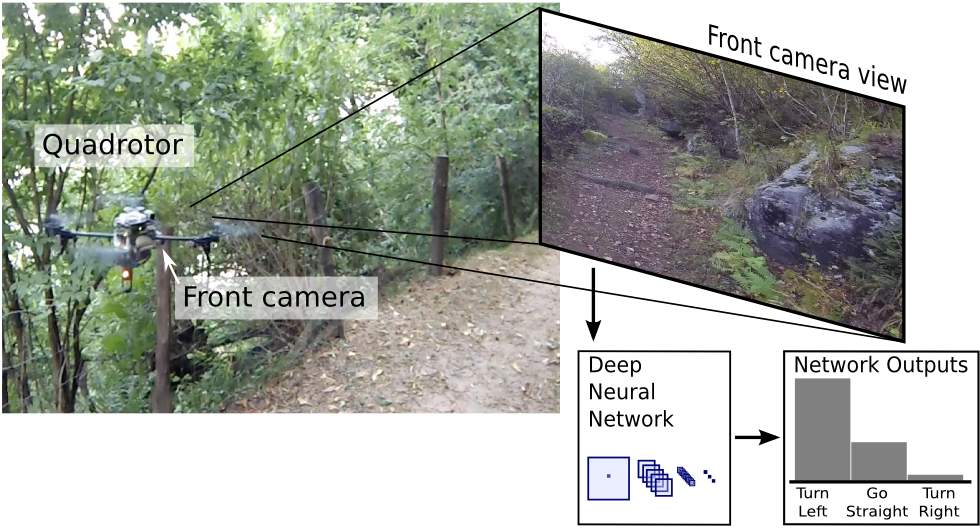 Our focus
Perception of the trail direction
Mapping
Obstacle perceptionand avoidance
Path Planning
Visual Odometry
Control
A challenging pattern recognition problem
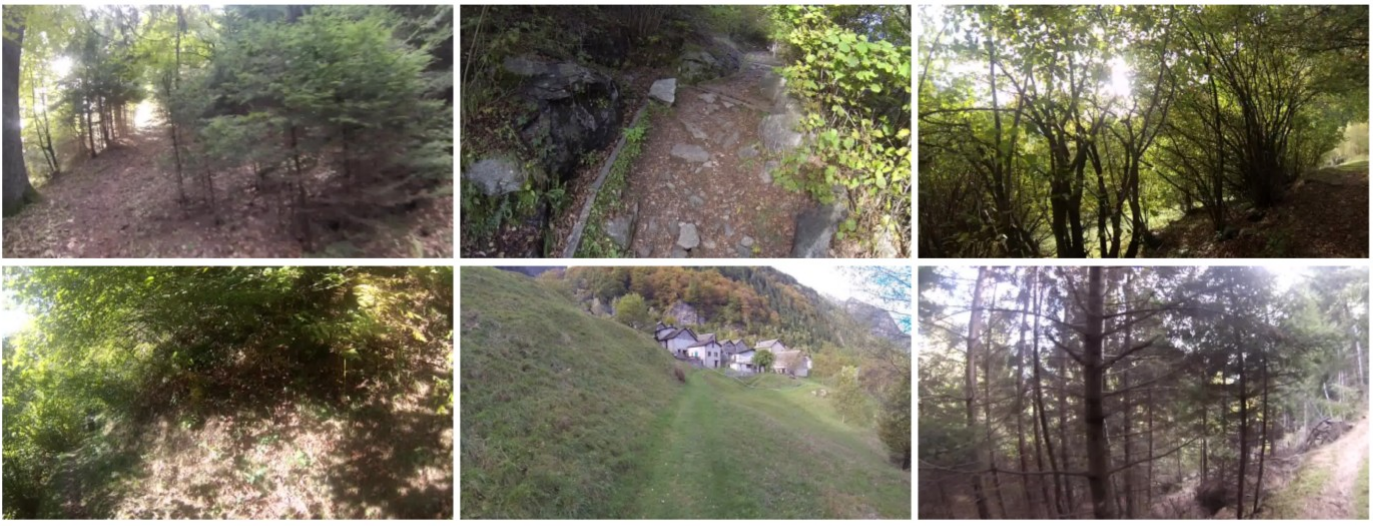 Trail heading left
Trail heading straight ahead
Trail heading right
Our tool: Deep Neural Networks
Huge, Deep Convolutional Neural Networks with Max-Pooling layers, trained on GPU using backpropagation
Input:  raw pixel intensity values
No feature engineering
State-of-the-art performance in many pattern recognition tasks
Digit recognition, traffic sign recognition [1]
Ciresan et al., CVPR 2012
Segmentation of neurons in electron microscopy images [2,3,4]
Ciresan et al., NIPS 2012;
Funke et al., MICCAI 2014
Parag et al., ICCV 2015
Detection of mitotic cells [5]
Giusti et al., MICCAI 2013
An image classification problem
P(trail is left)
Raw pixel values
Input
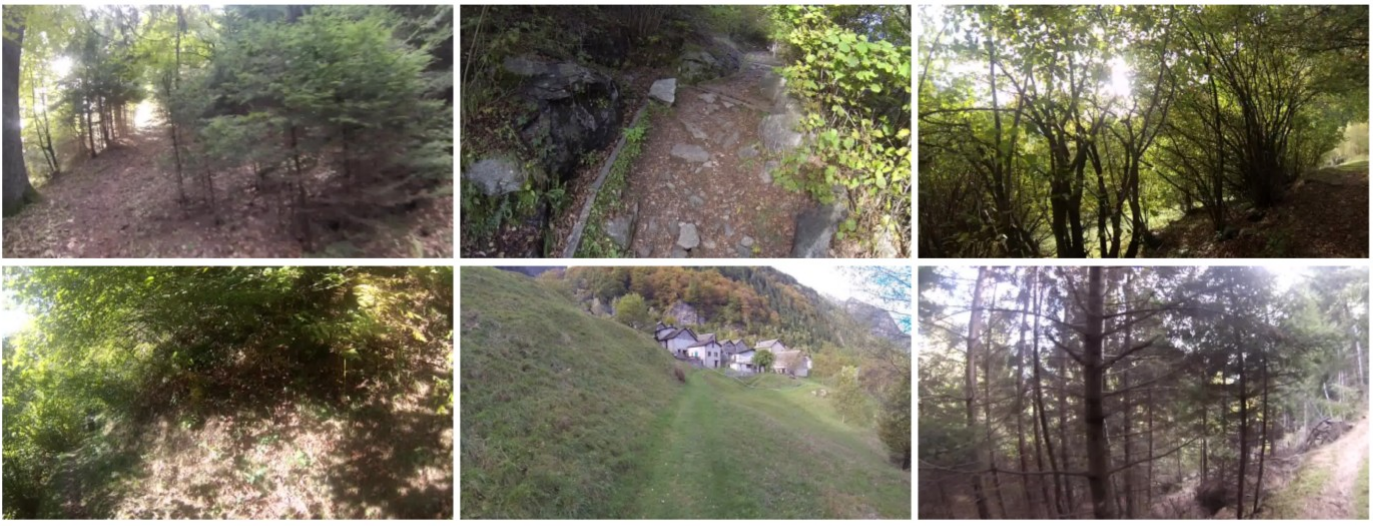 P(trail is straight)
Deep Neural Network
P(trail is right)
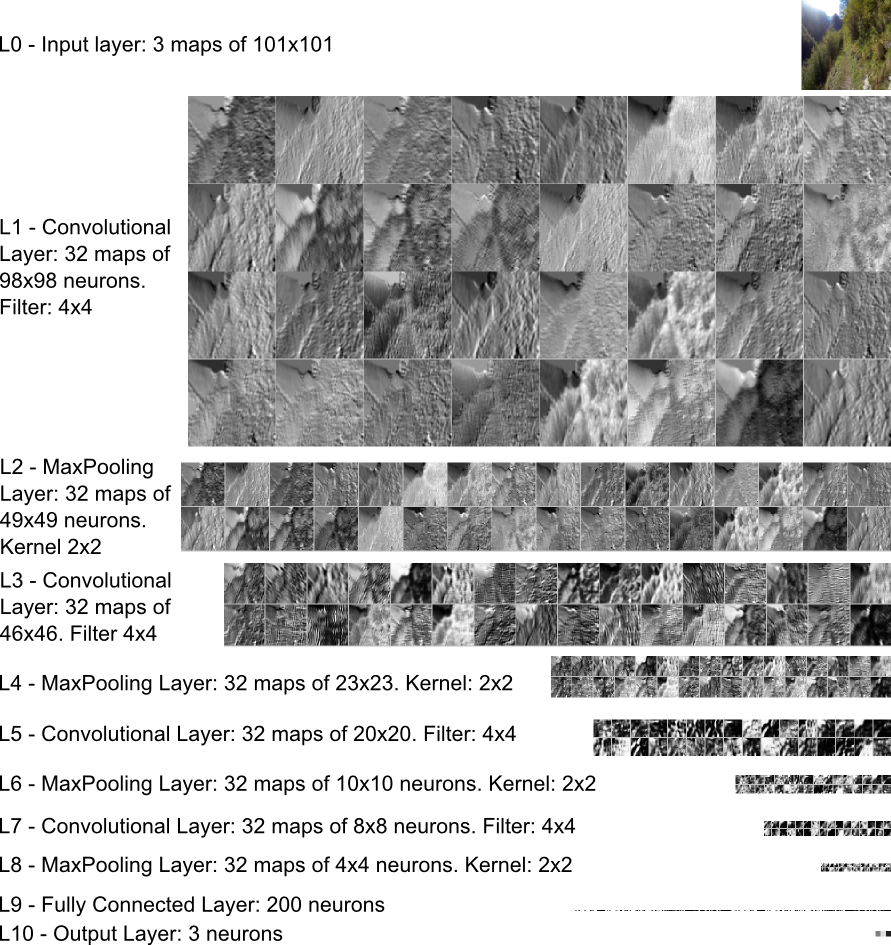 Deep Network Architecture
Internal view of the classifier
How the classifier was trained
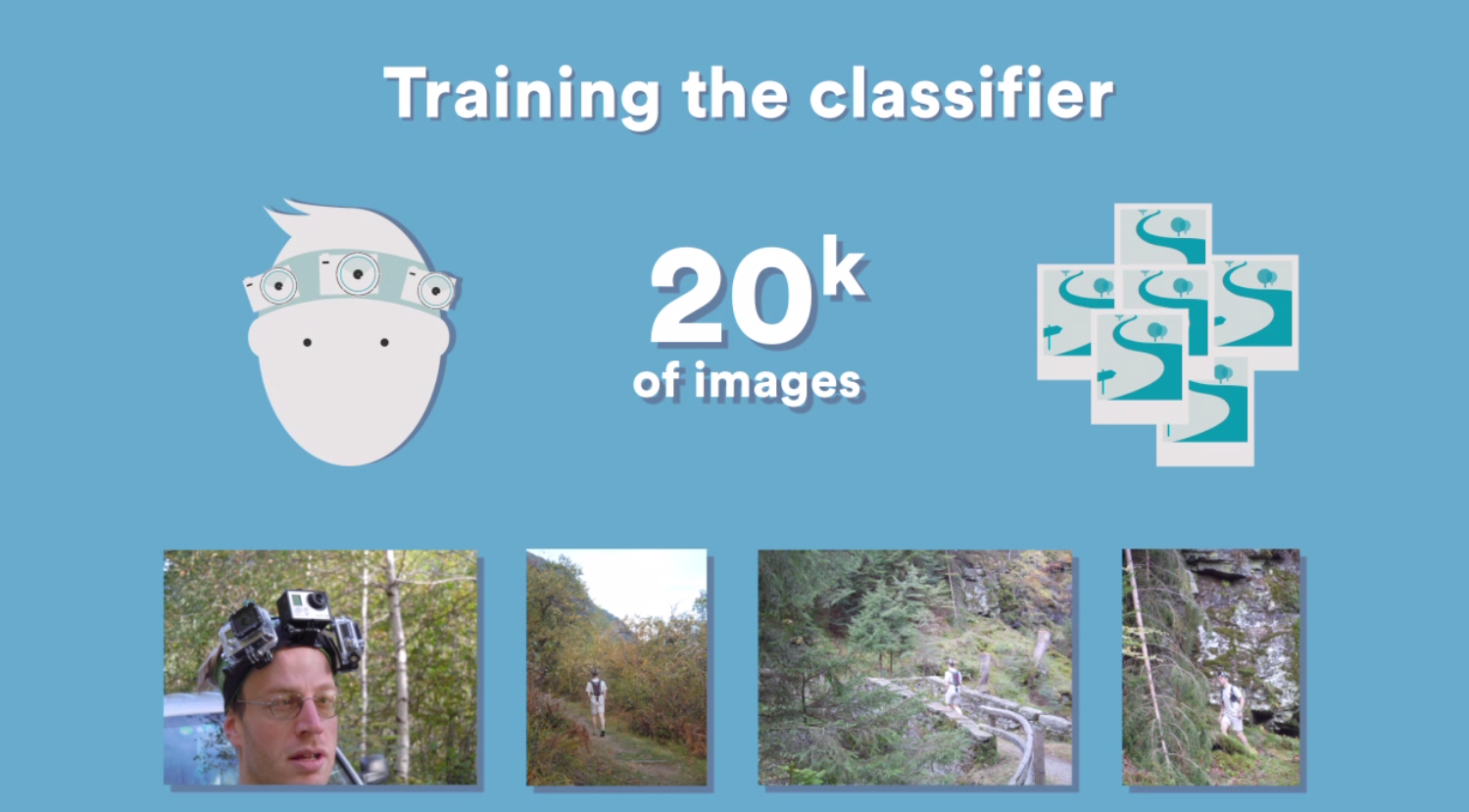 Dataset size
Classification accuracy
Our classifier (accuracy: 85%)
Human observer (accuracy: 86%)
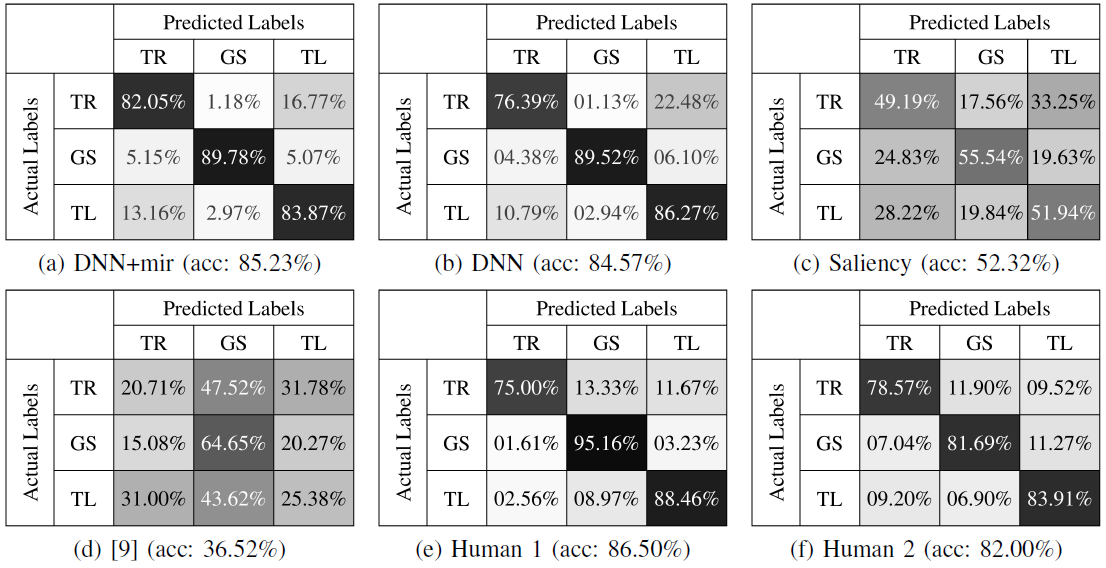 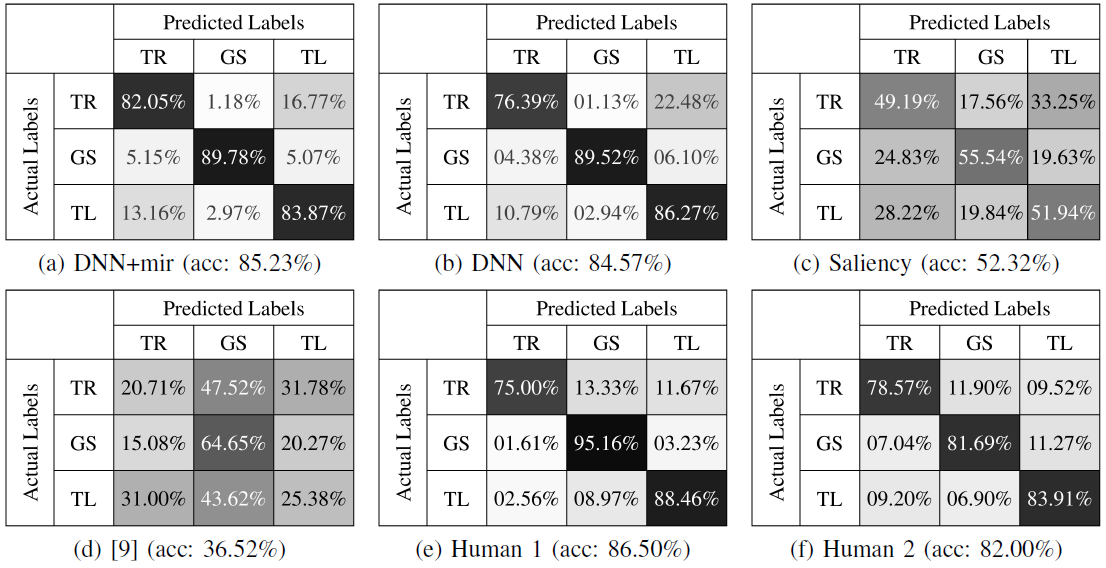 Test images which are easily classified
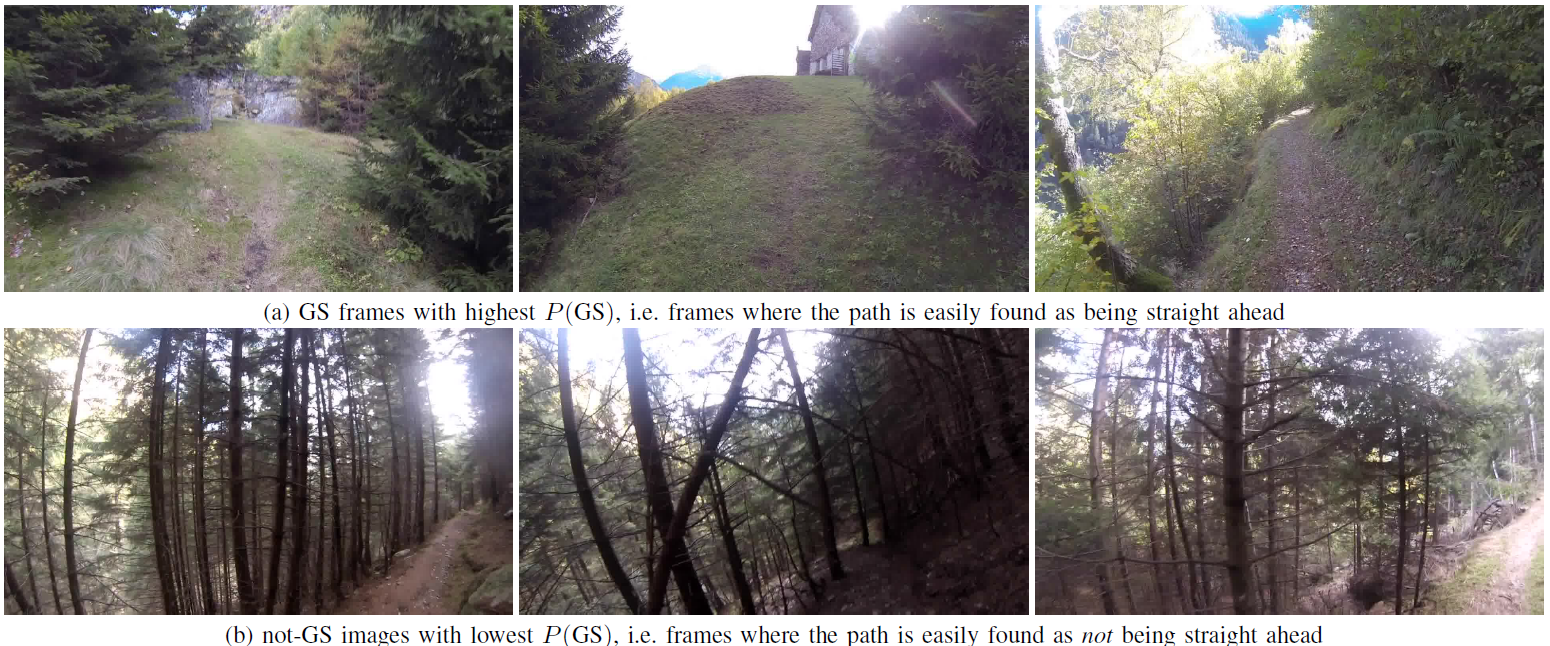 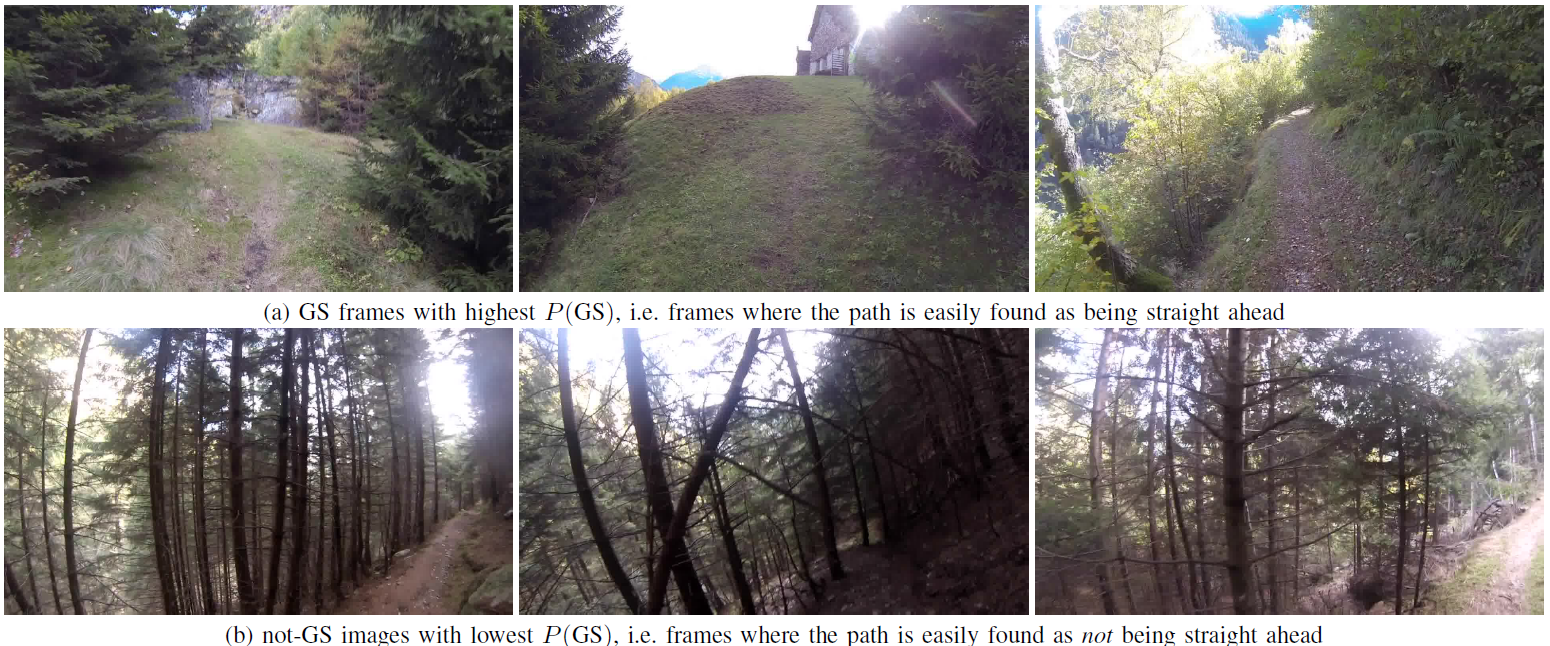 Test images which are misclassified
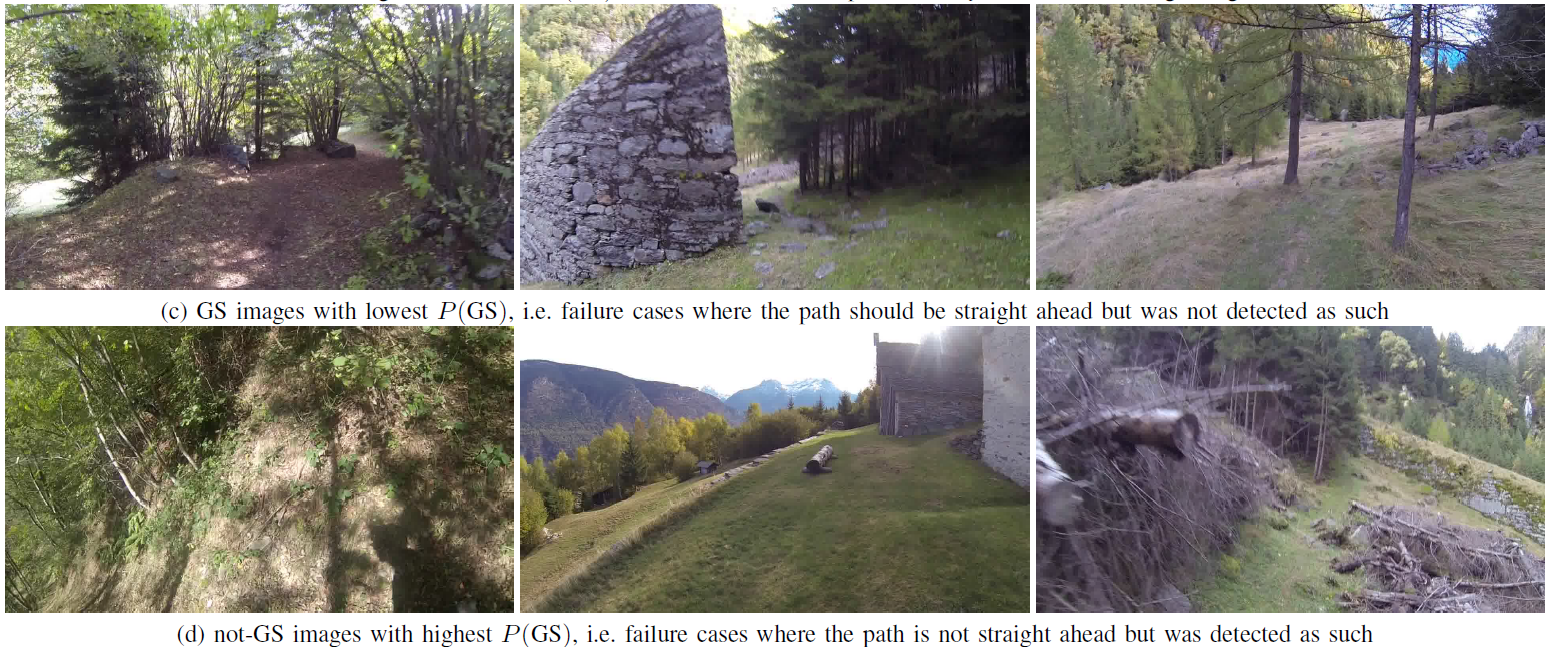 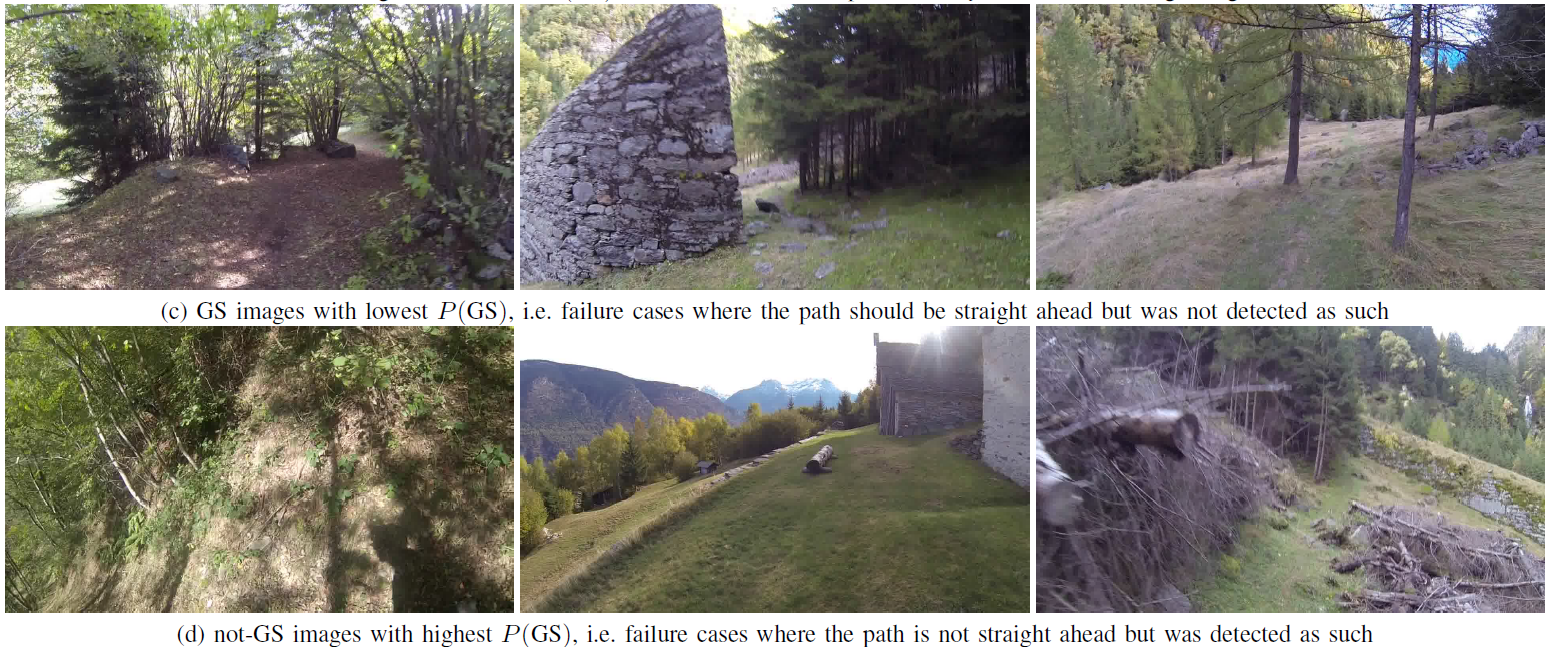 Application to video acquired from an handheld camera
Conclusions
Pure machine learning approach to trail perception
Performance comparable to humans when tested on individual frames of the test set
Onboard odroid U3 runs SVO pipeline and DNN at more than 15FPS
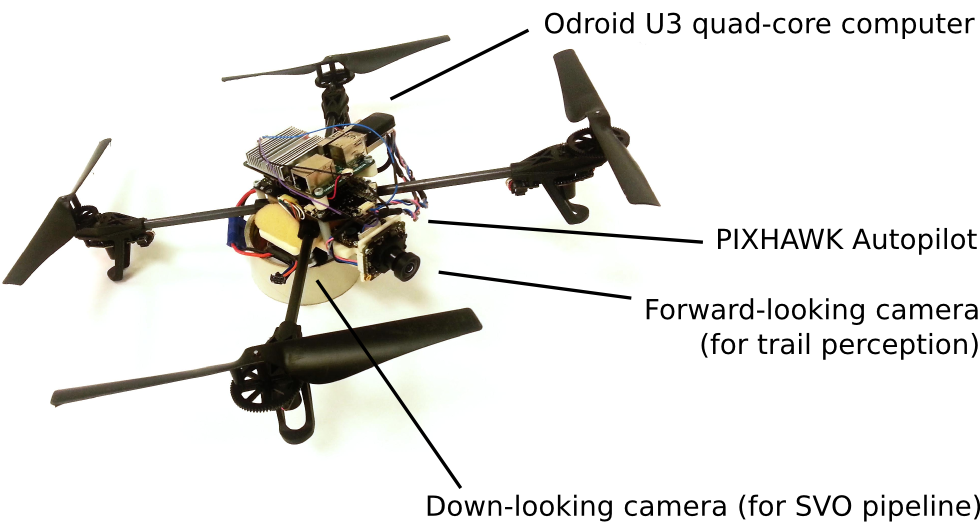